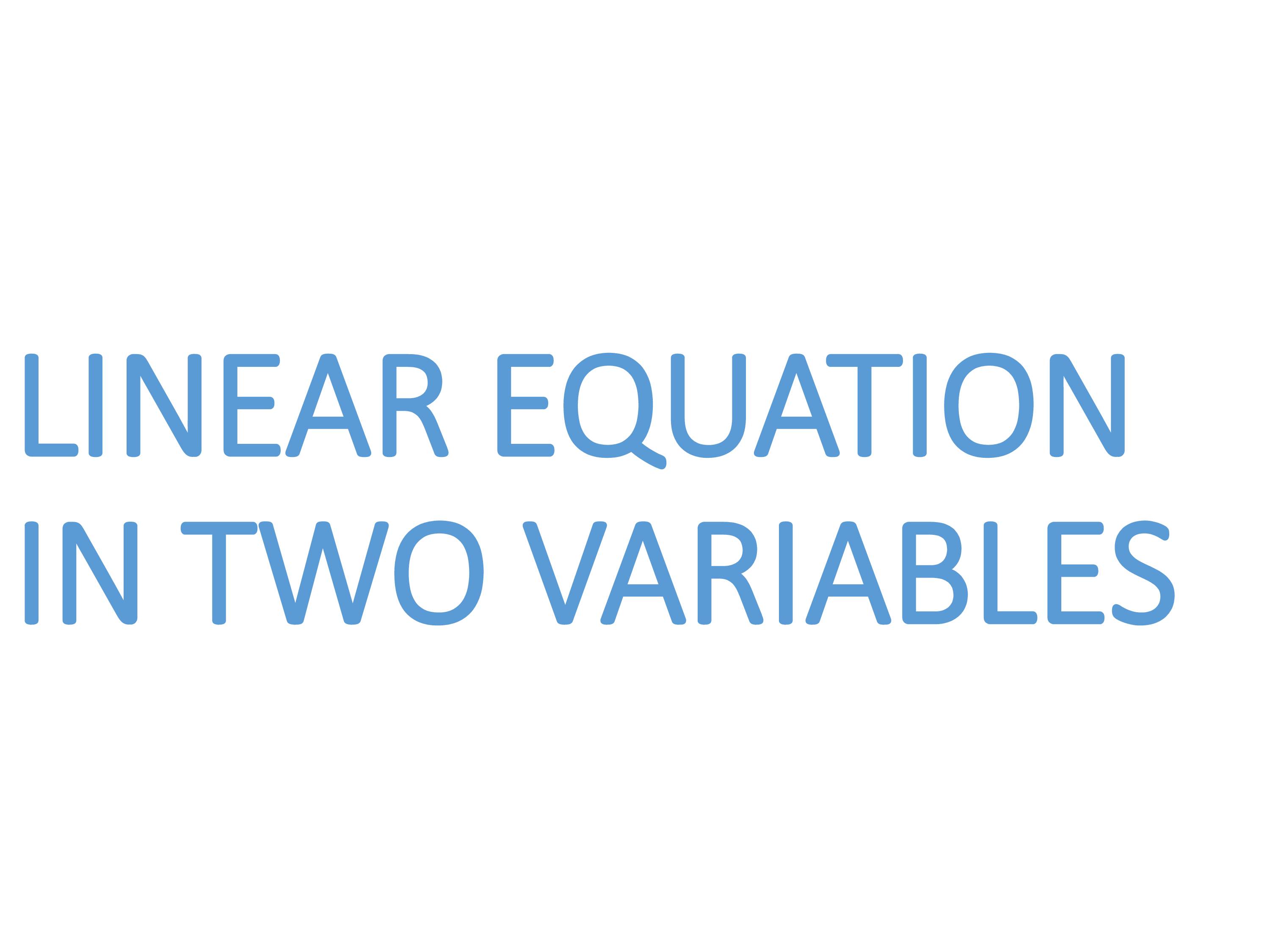 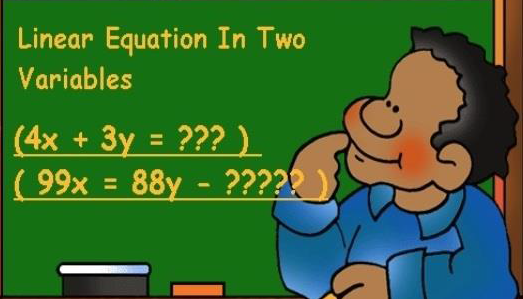 LINEAR EQUATION: A Linear Equation is an algebraic equation in which terms are a constants or the product of a constants and variables. Linear Equations can have one or more variables.Ex:2x-3=5(linear equation in one variable)
         Ex:2x+3y=7(linear equation in two        variables)
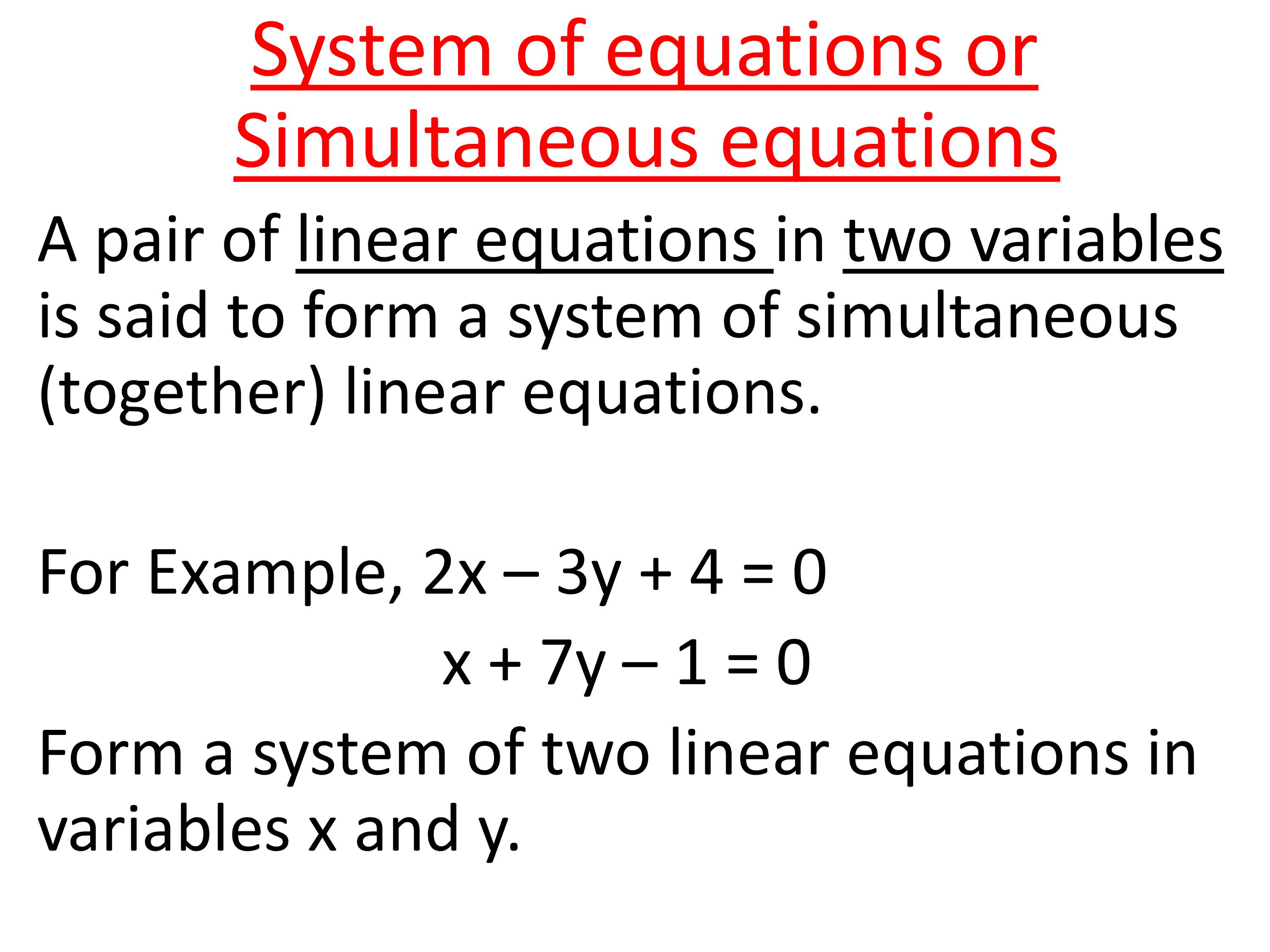 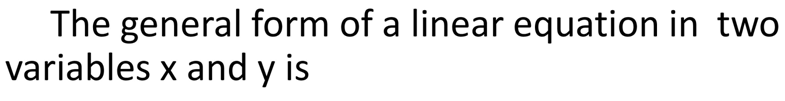 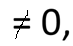 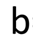 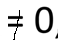 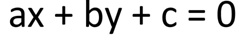 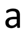 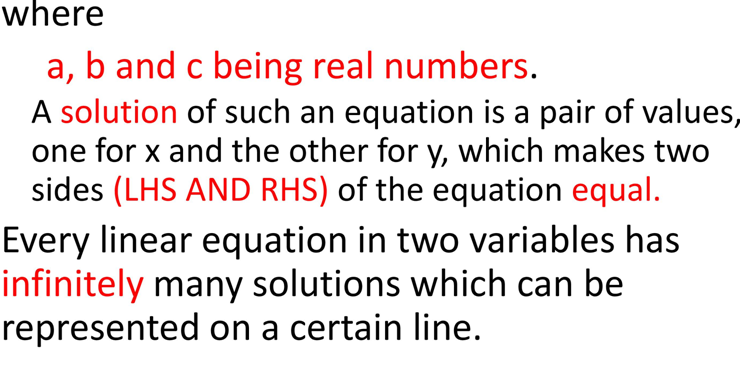 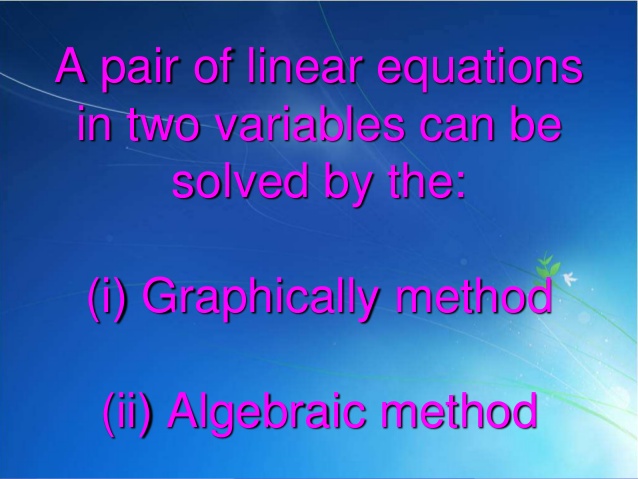 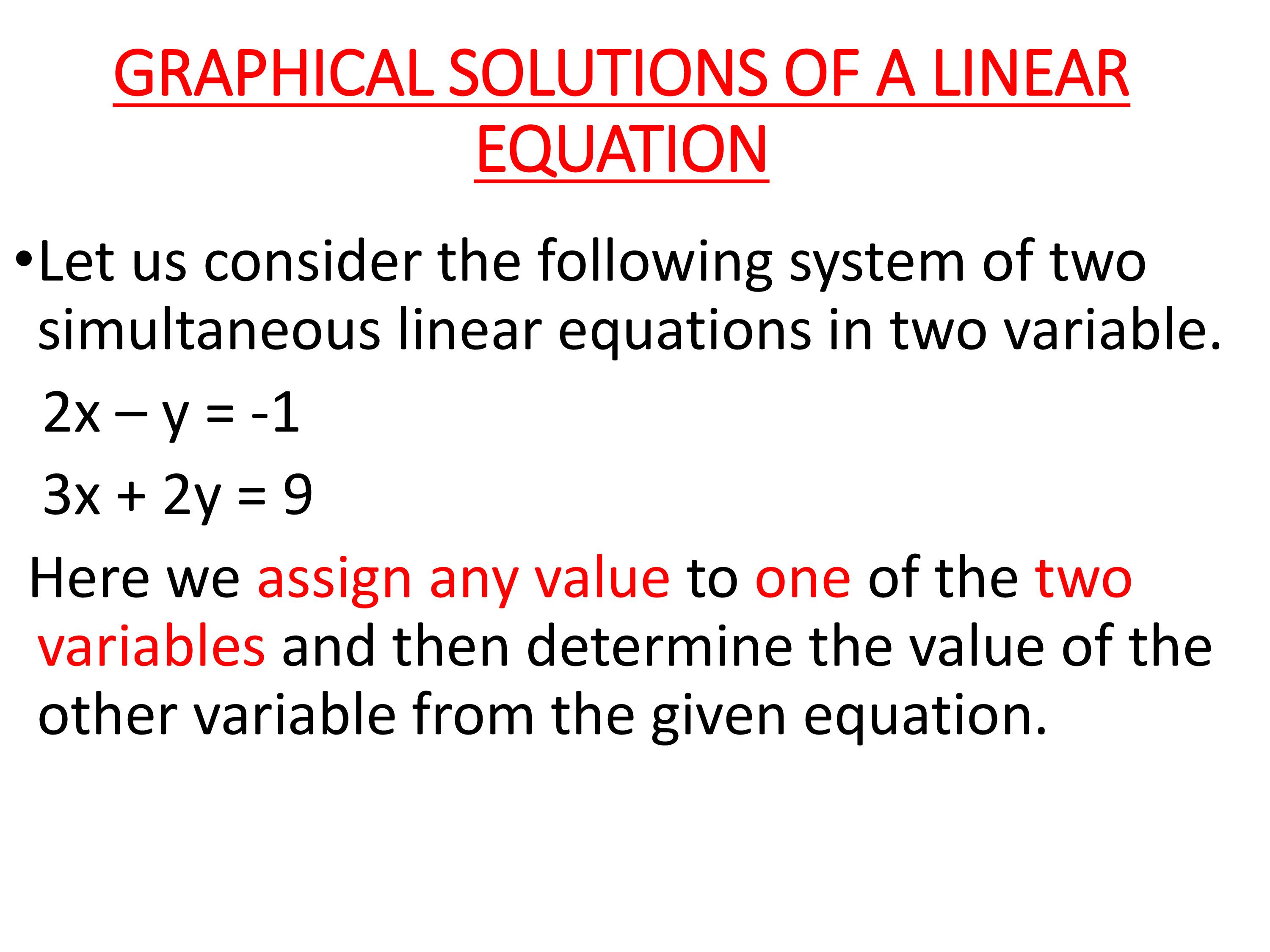 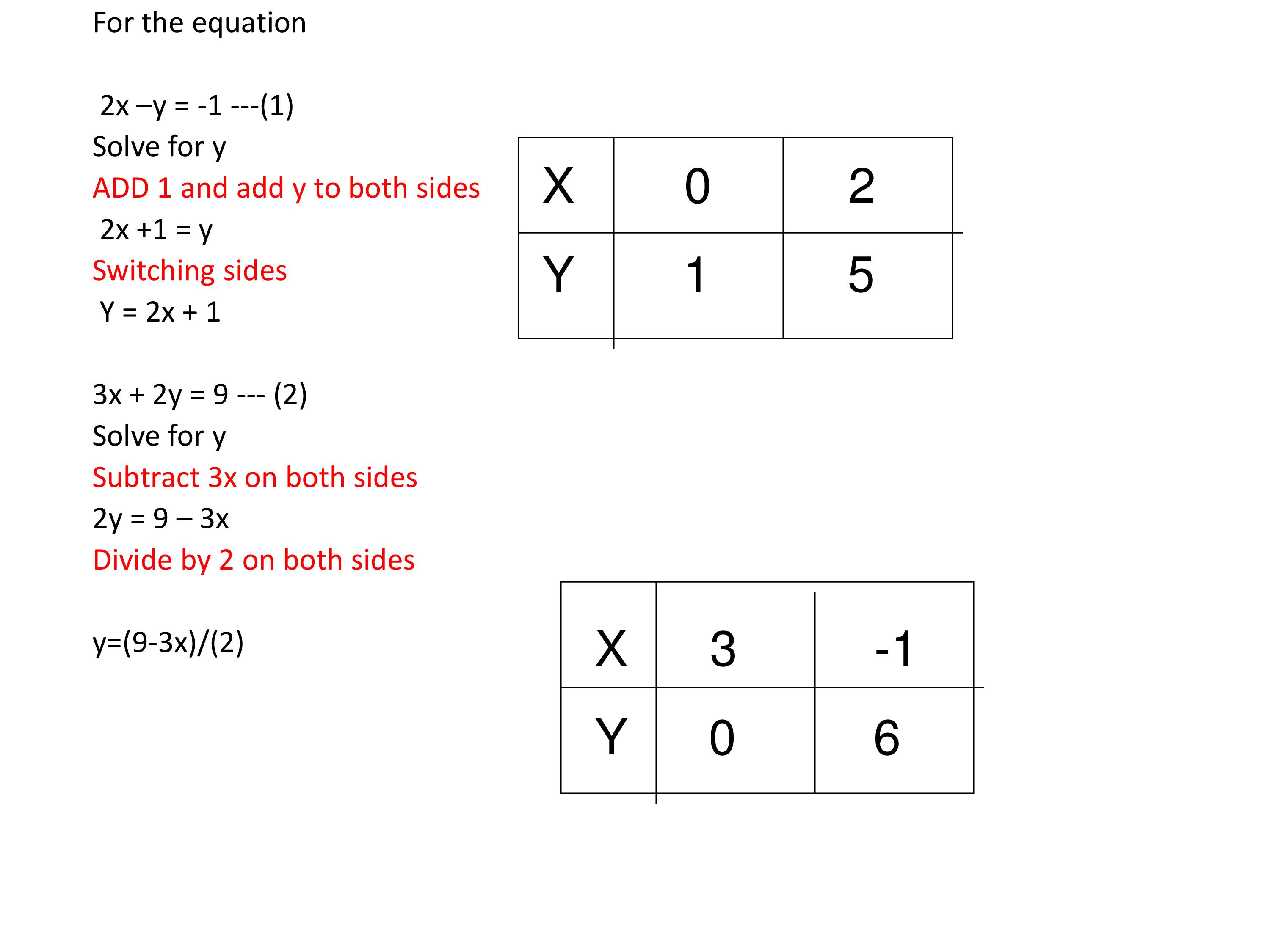 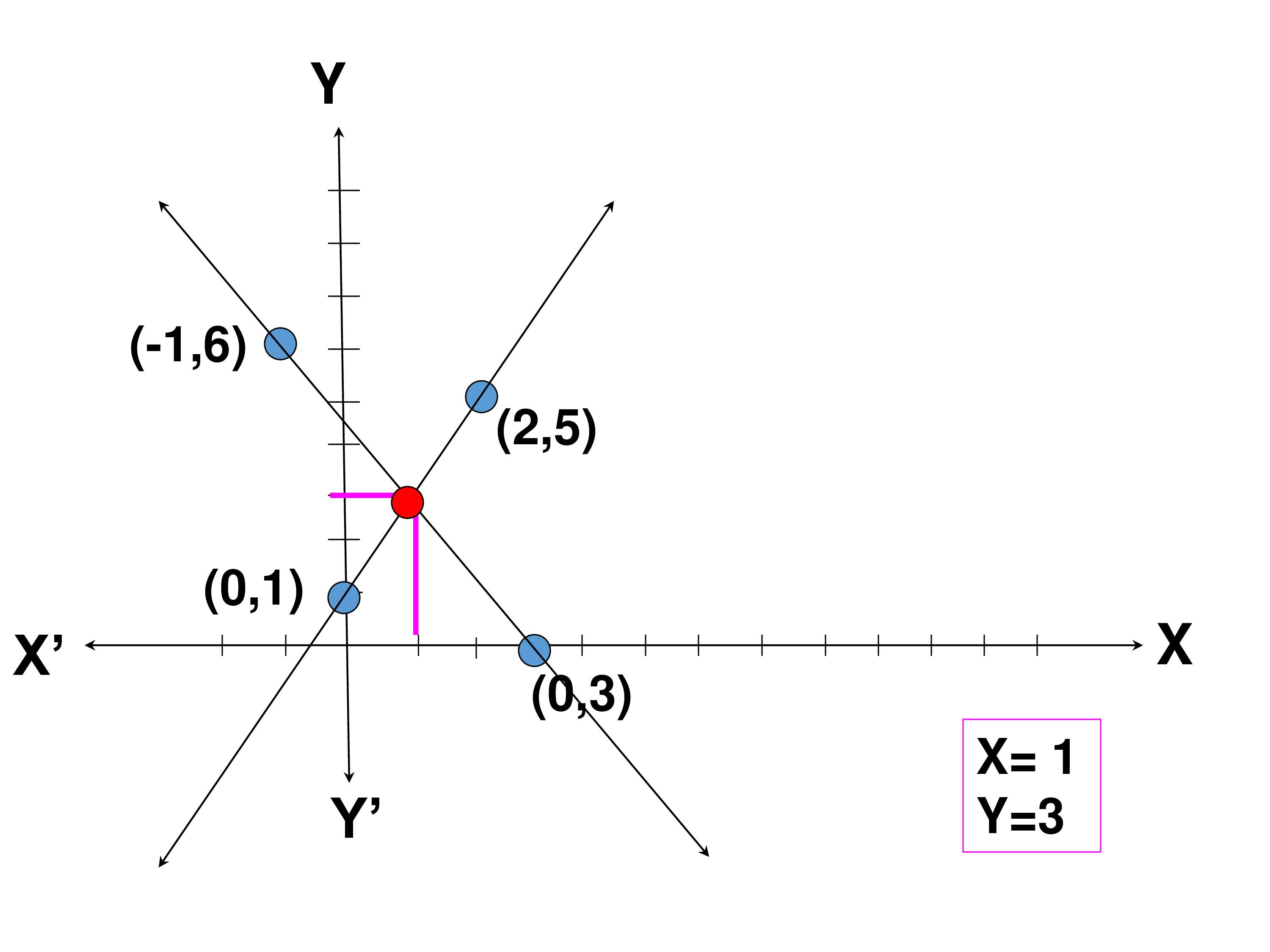 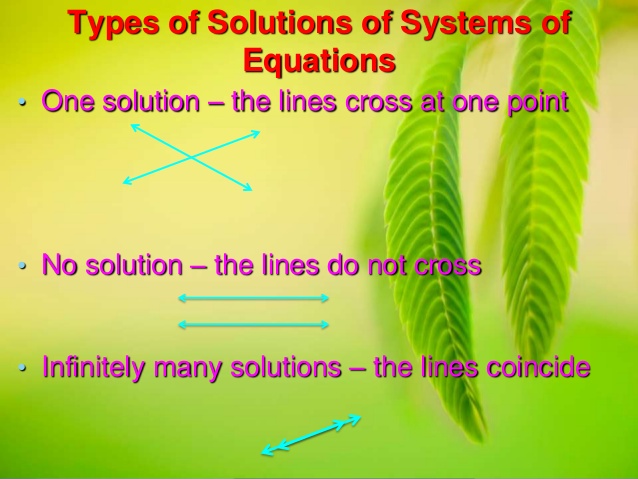 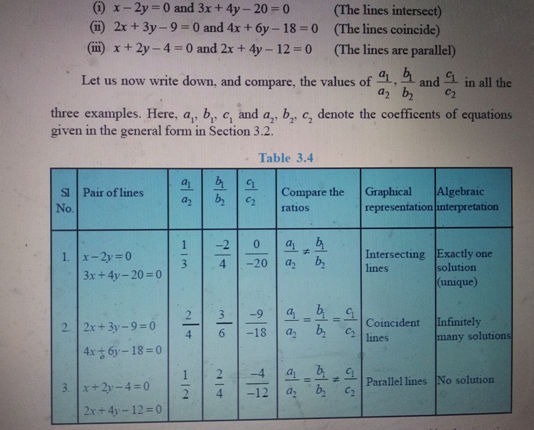 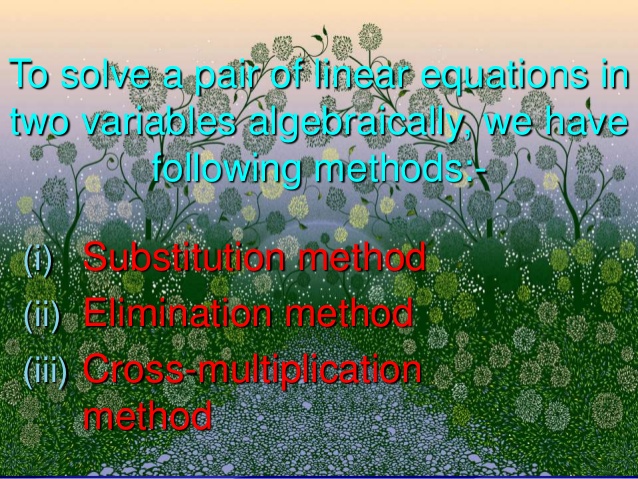 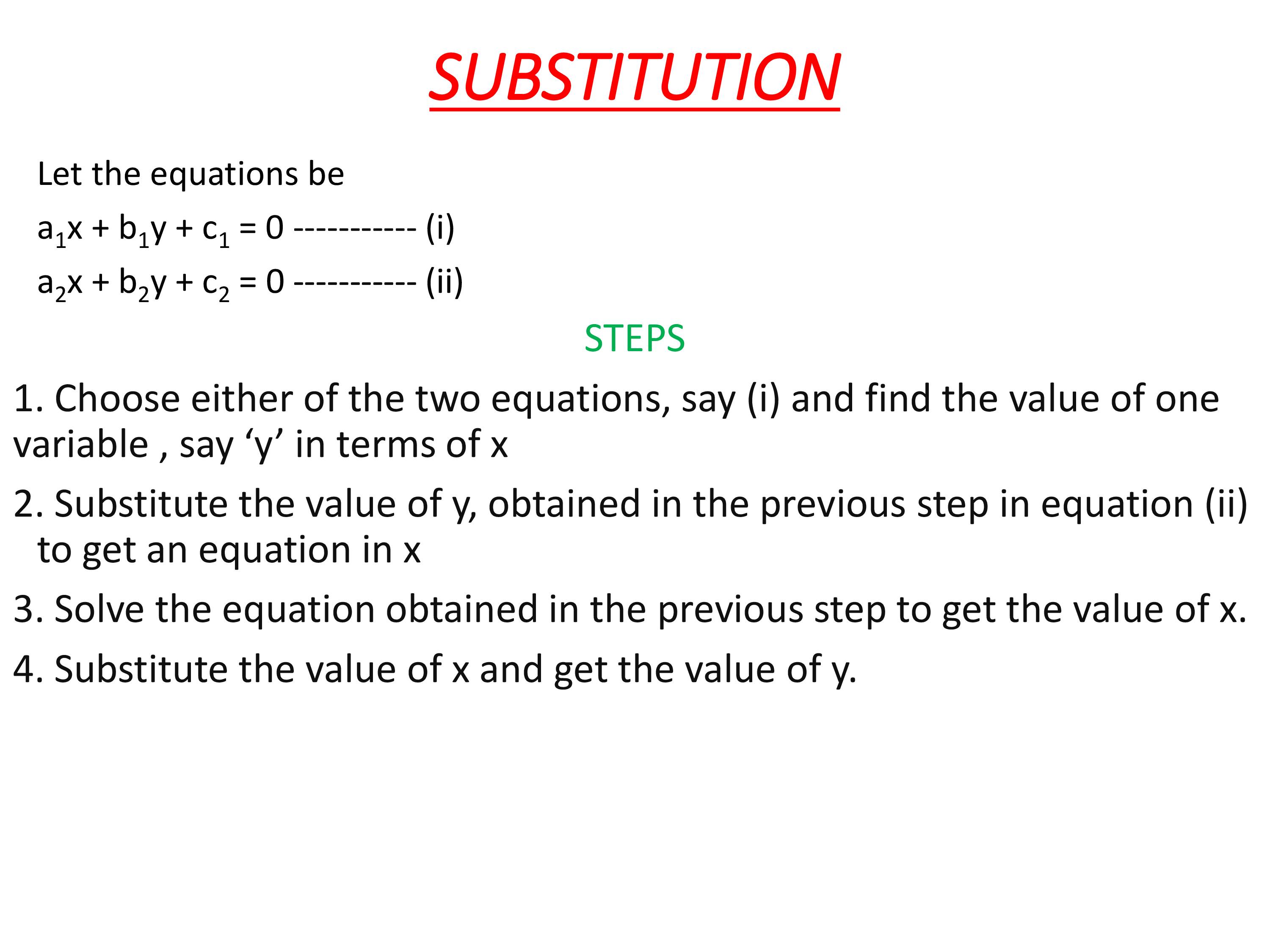 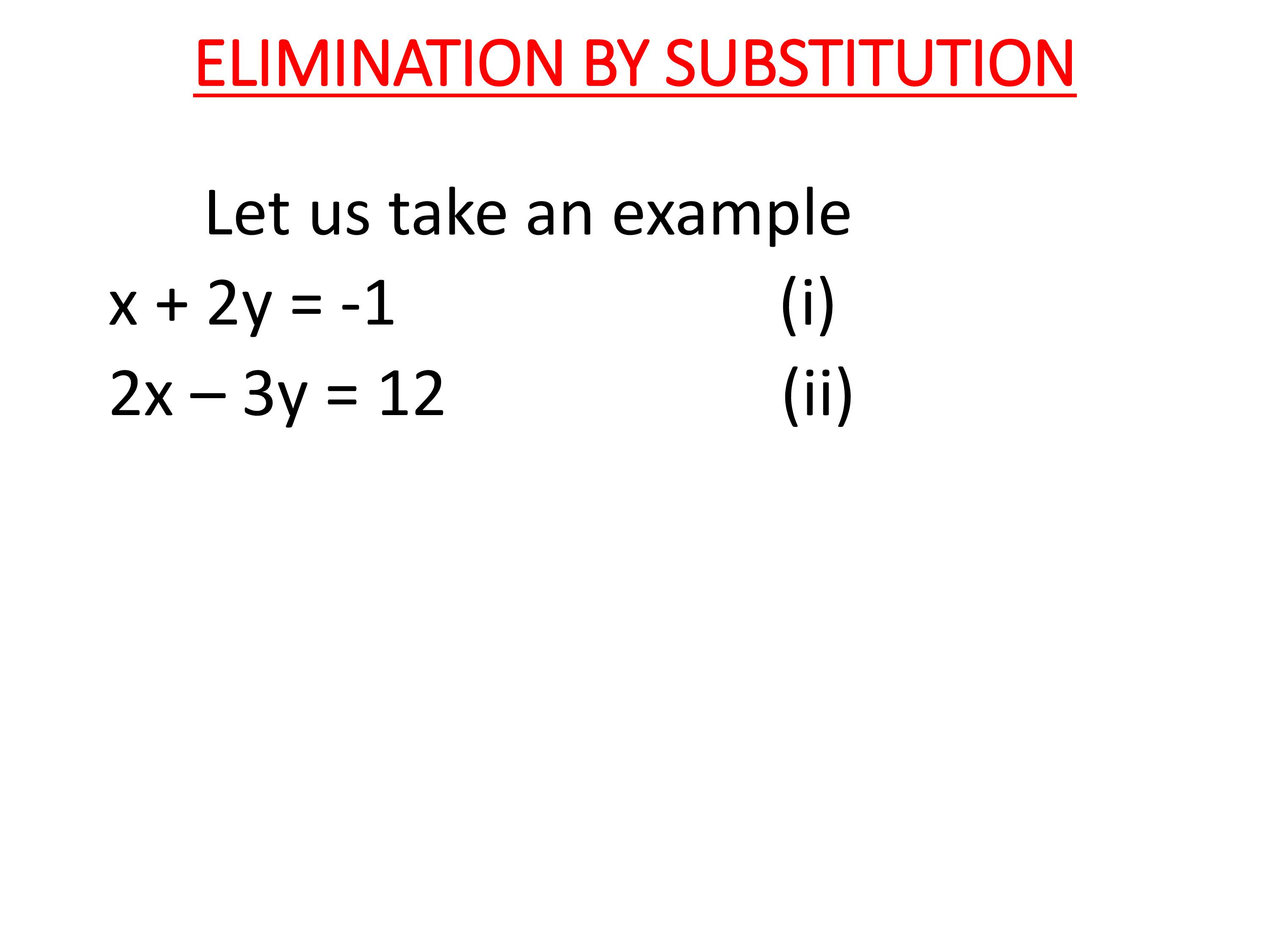 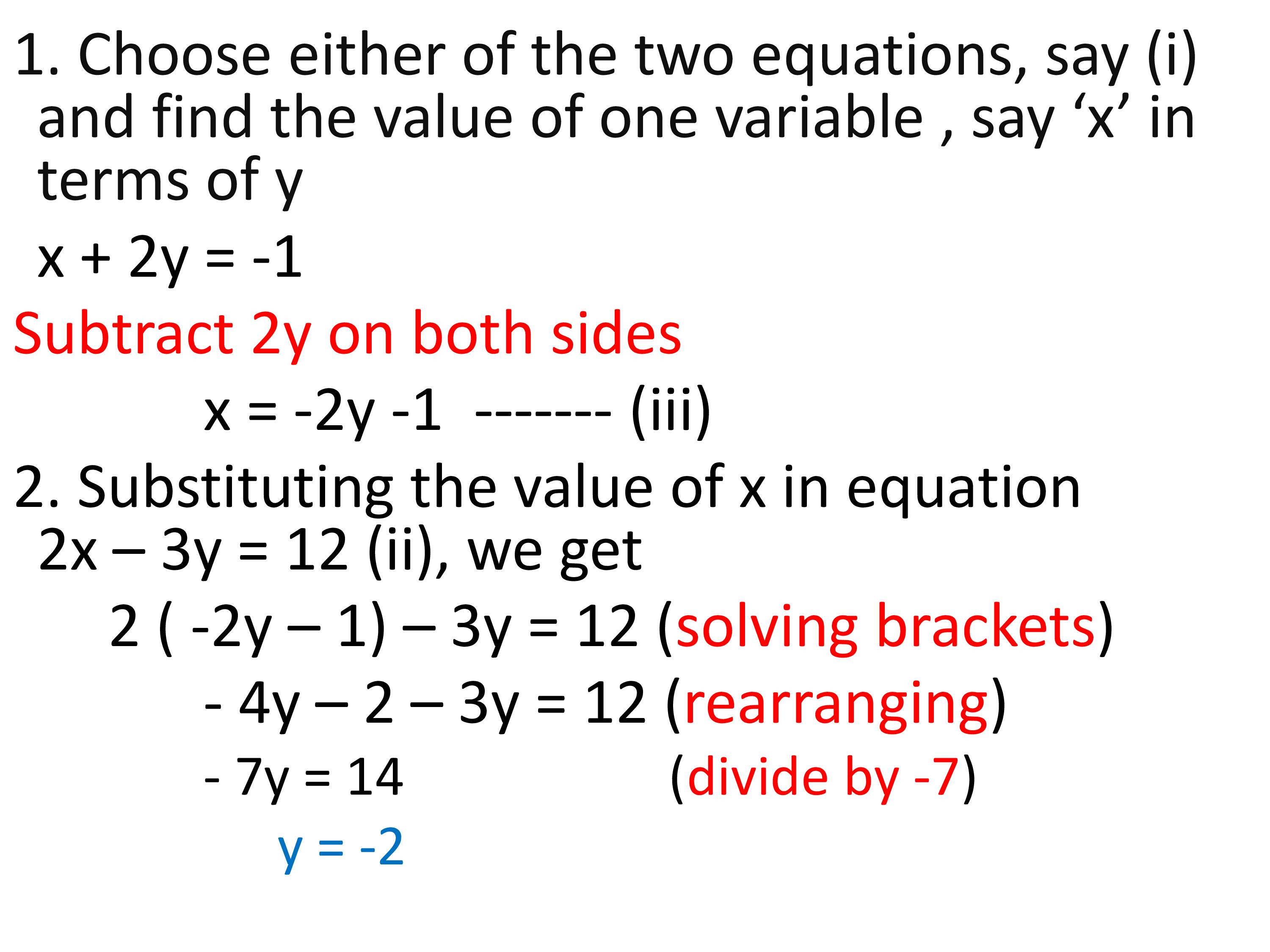 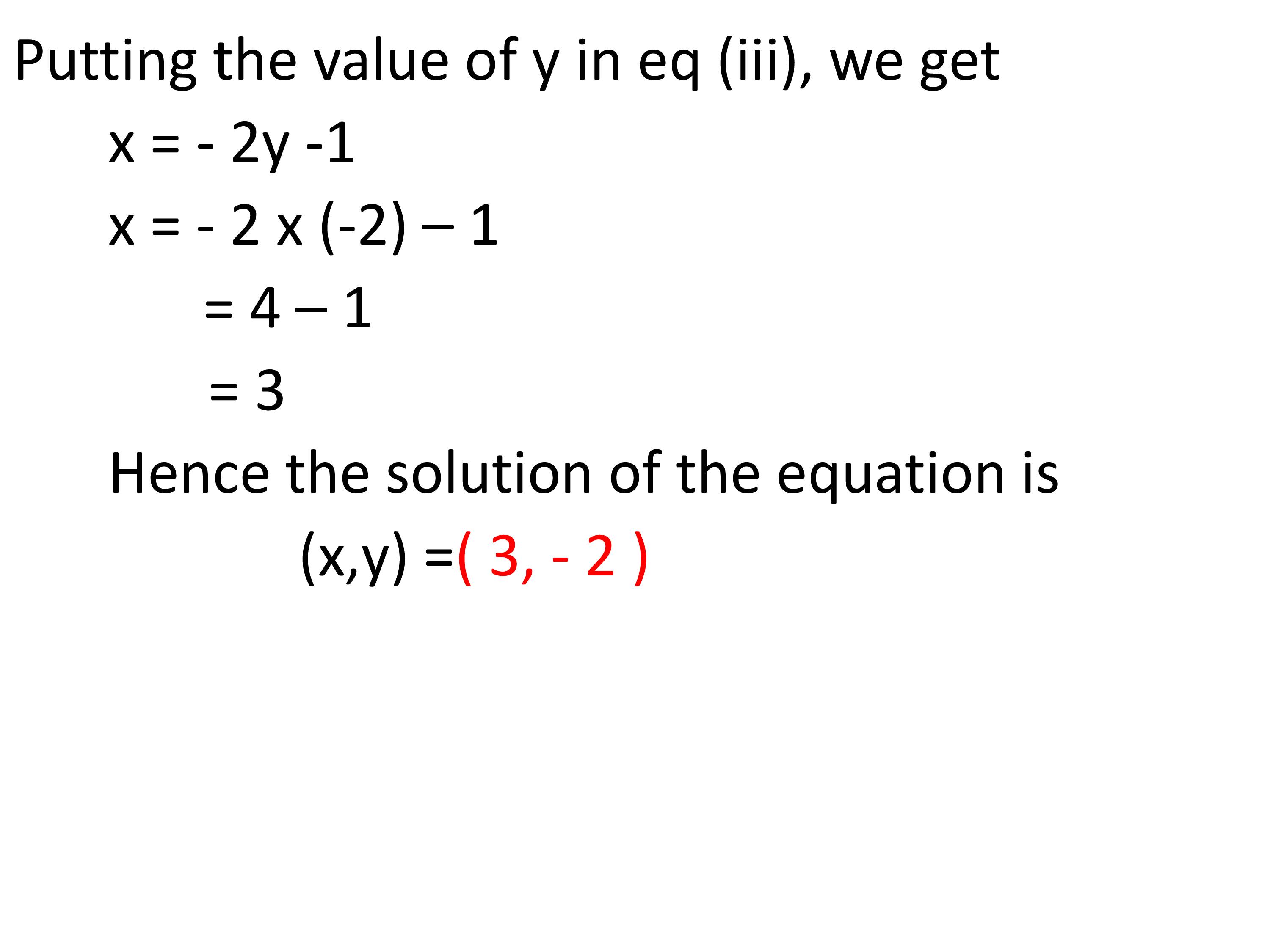 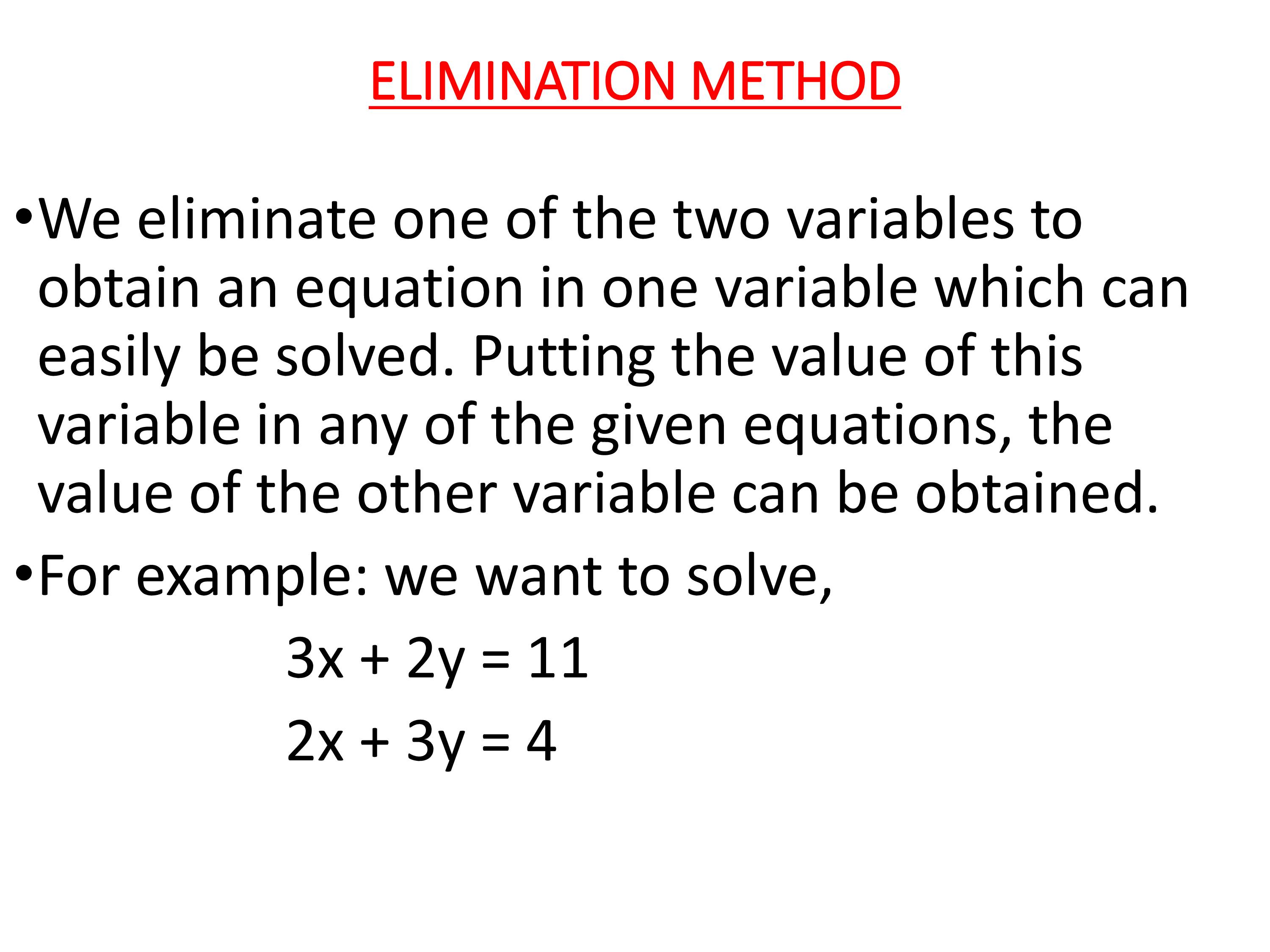 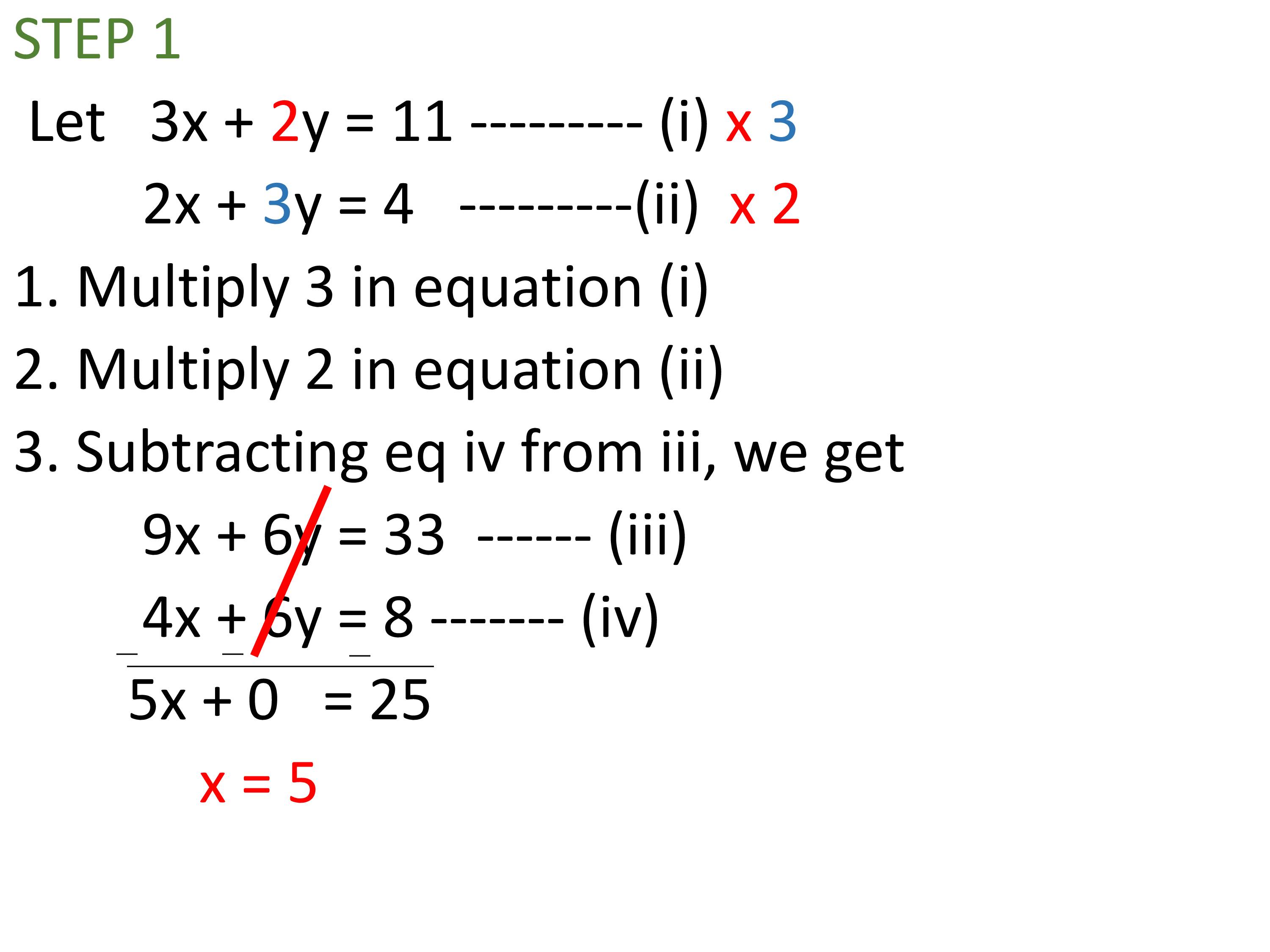 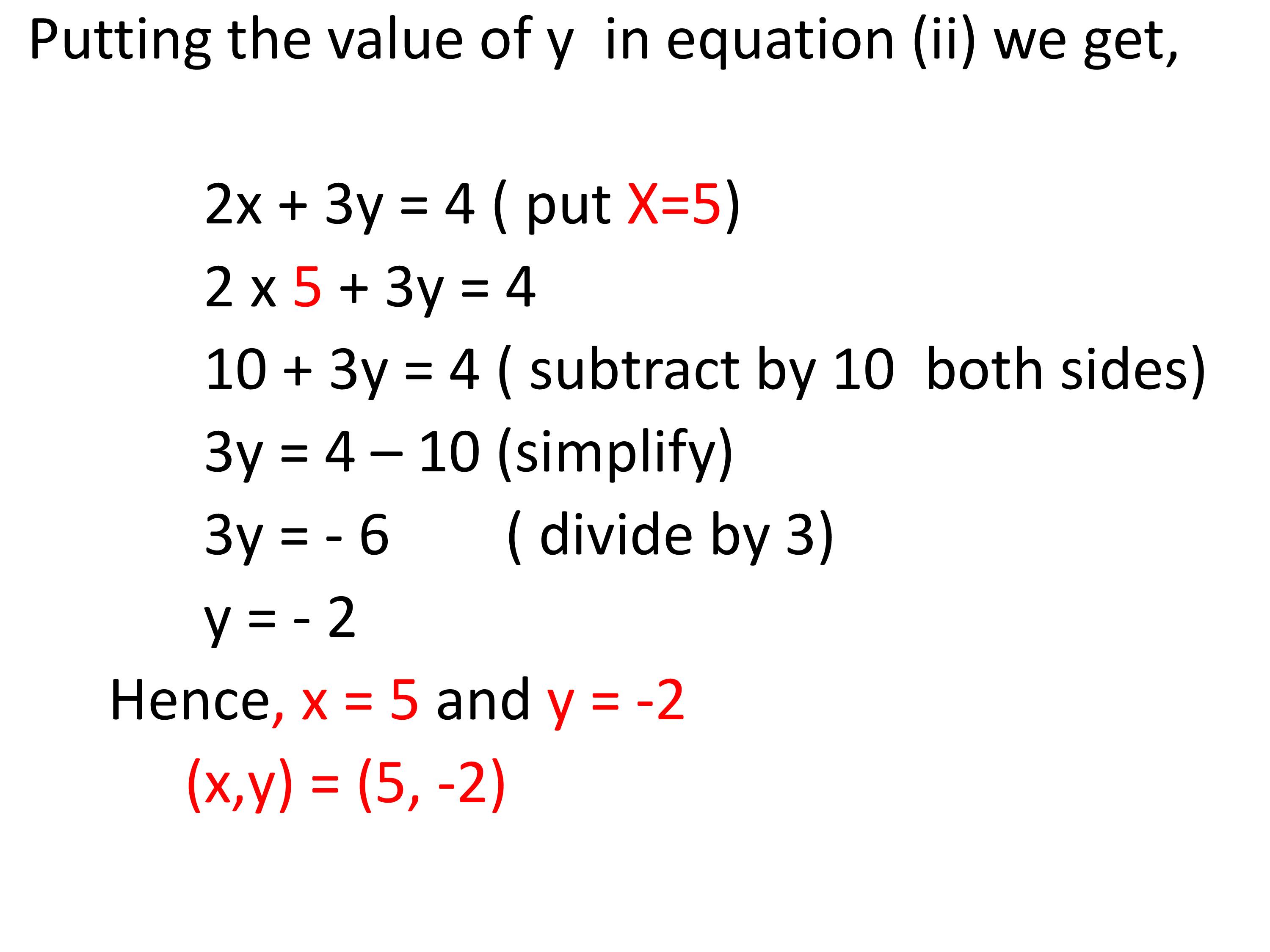 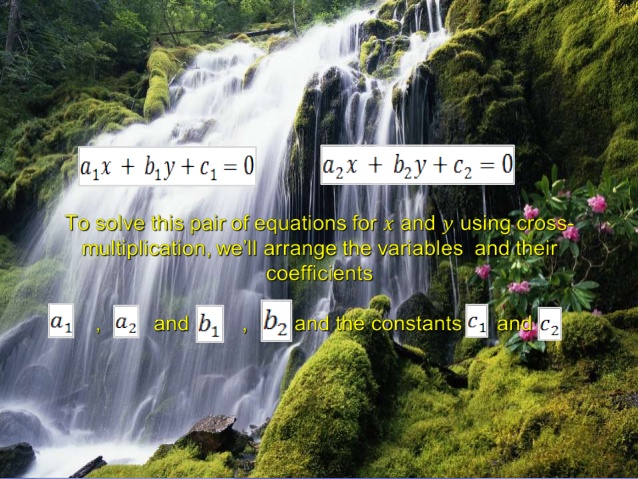 CROSS MULTIPLICATION METHOD
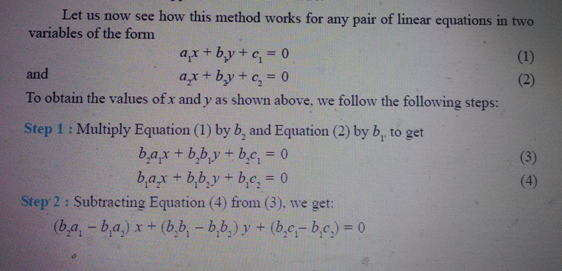 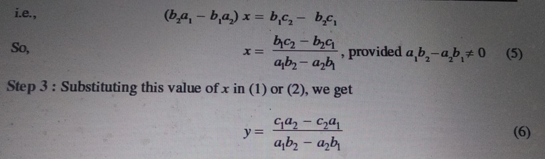 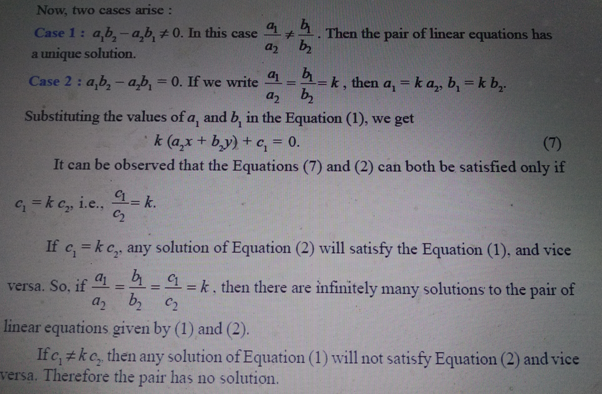 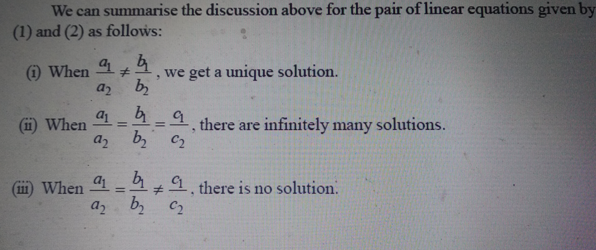 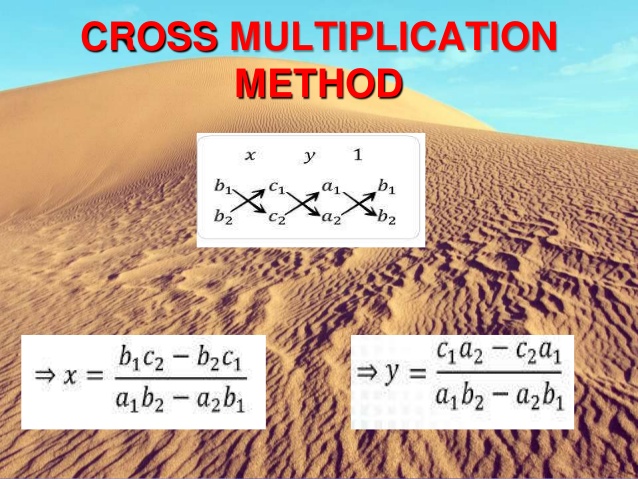 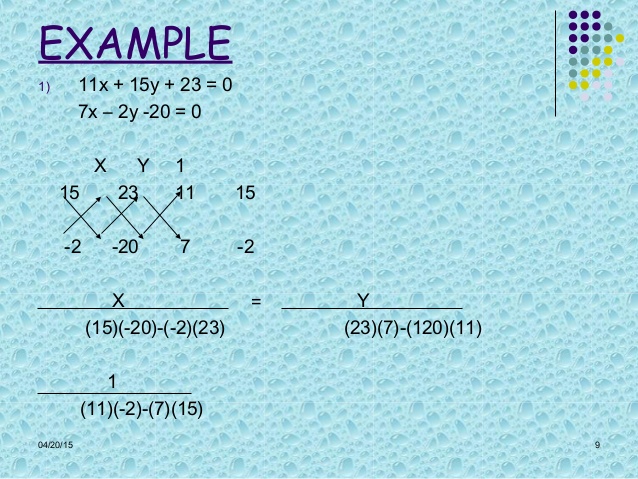 =x/ (-300+46) = y/ (161+220) =1/ (-22-105)
 
=x/ (-254) = y/ (381) =1/ (-127)

x=-254/-127=2

y=381/-127=3

x=2
y=3
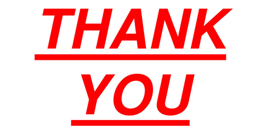